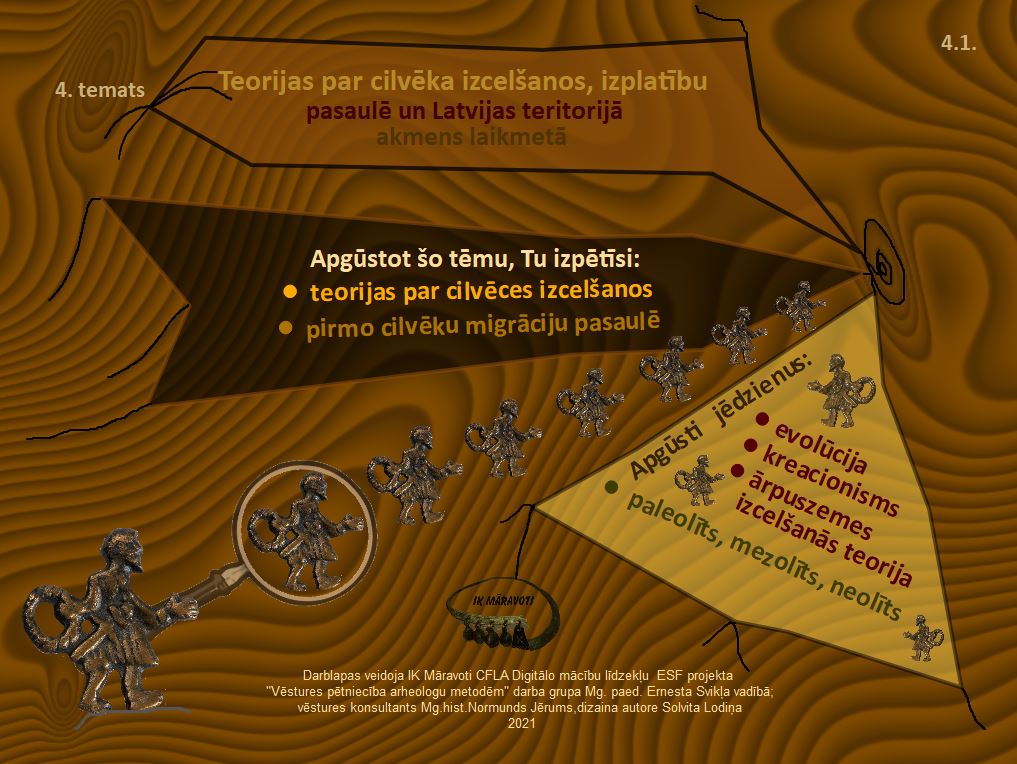 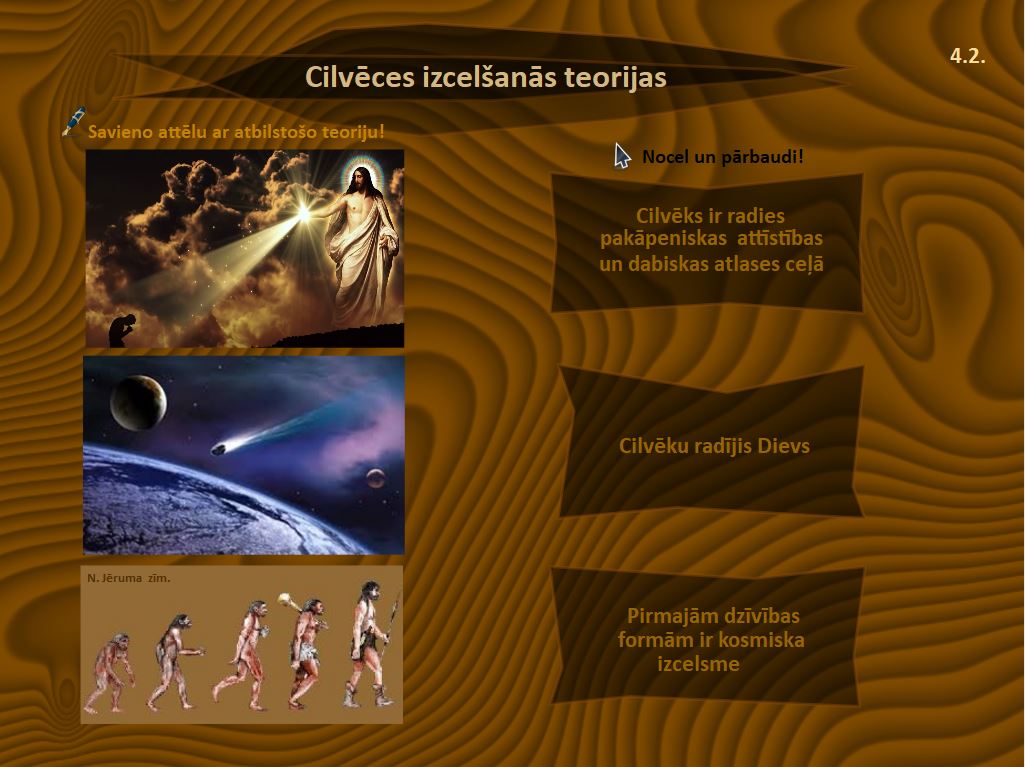 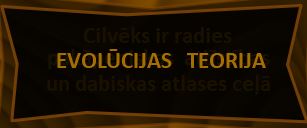 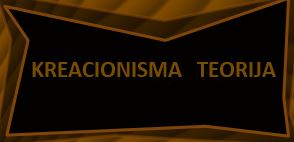 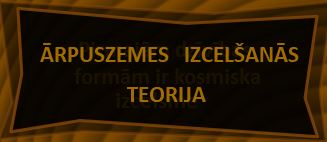 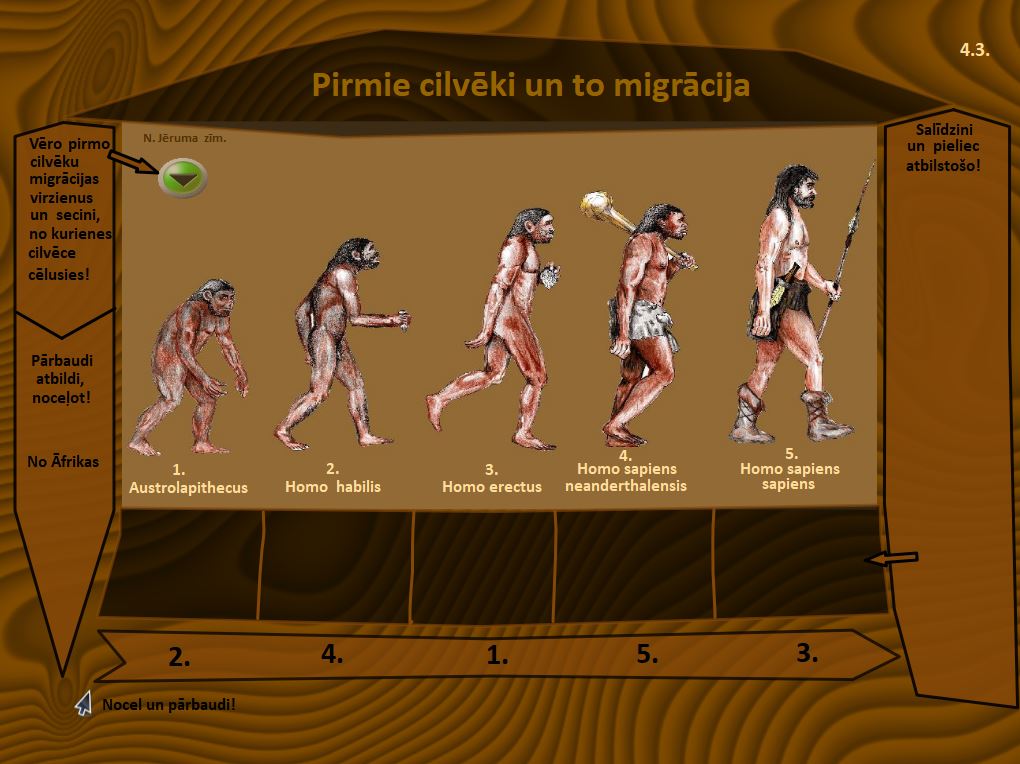 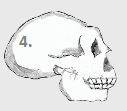 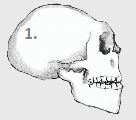 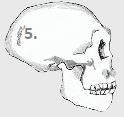 ?
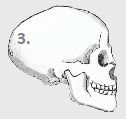 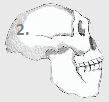 E V O L Ū C I J A
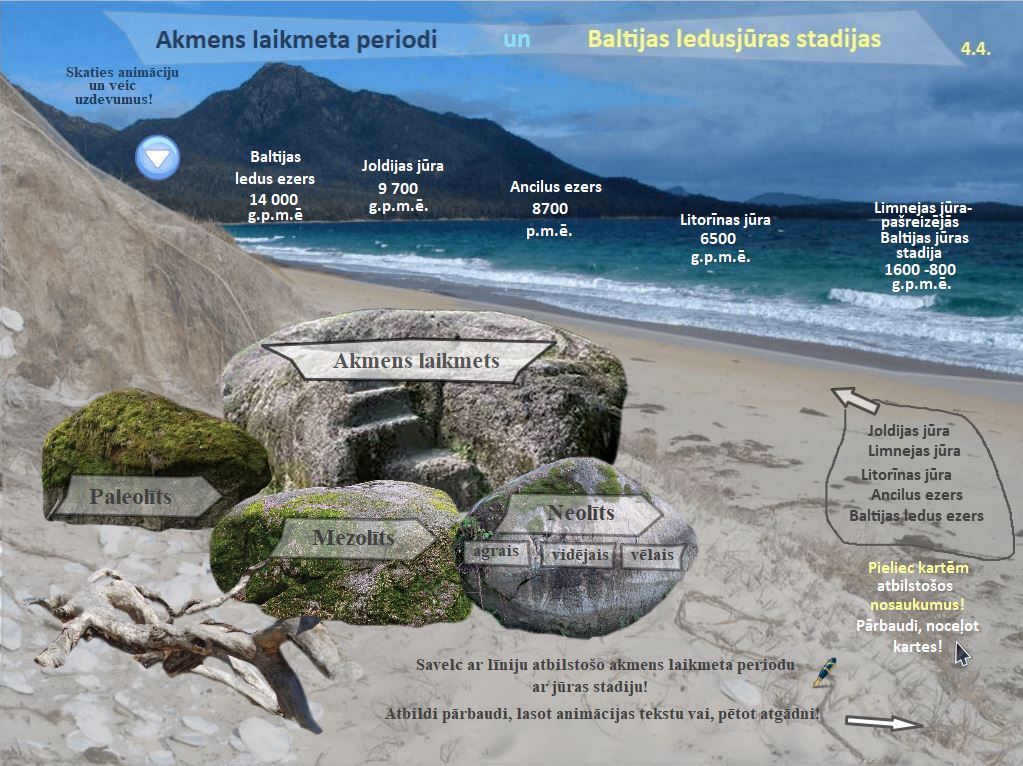 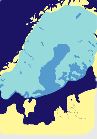 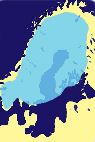 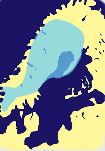 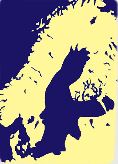 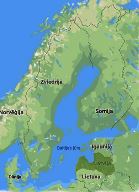 Baltijas ledus ezers.
Ancilus ezers.
Litorīnas jūra.
Joldijas  jūra..
Limnejas jūra.
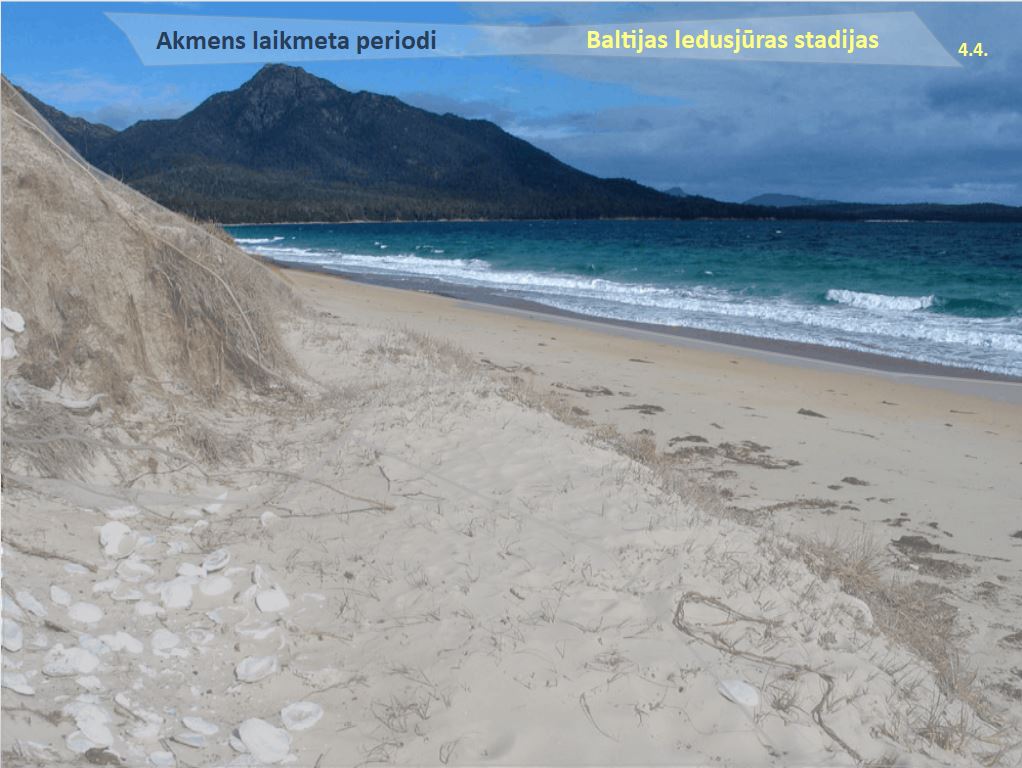 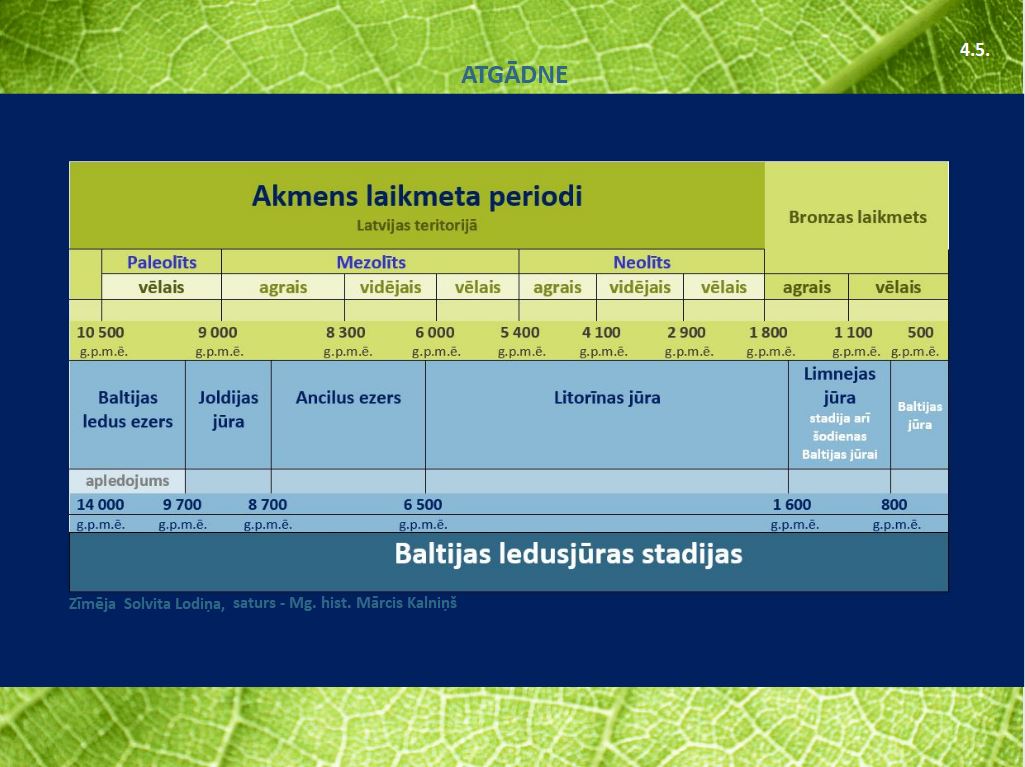 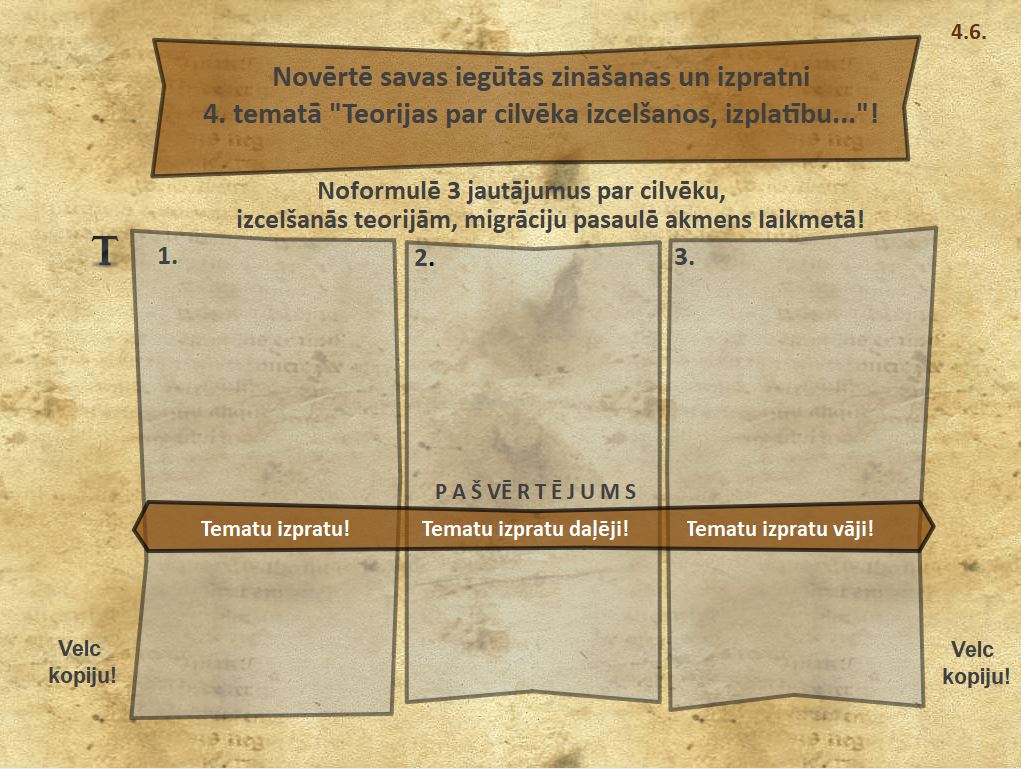